Chúa Nhật XVIII TN Năm ALễ Hiển Dung
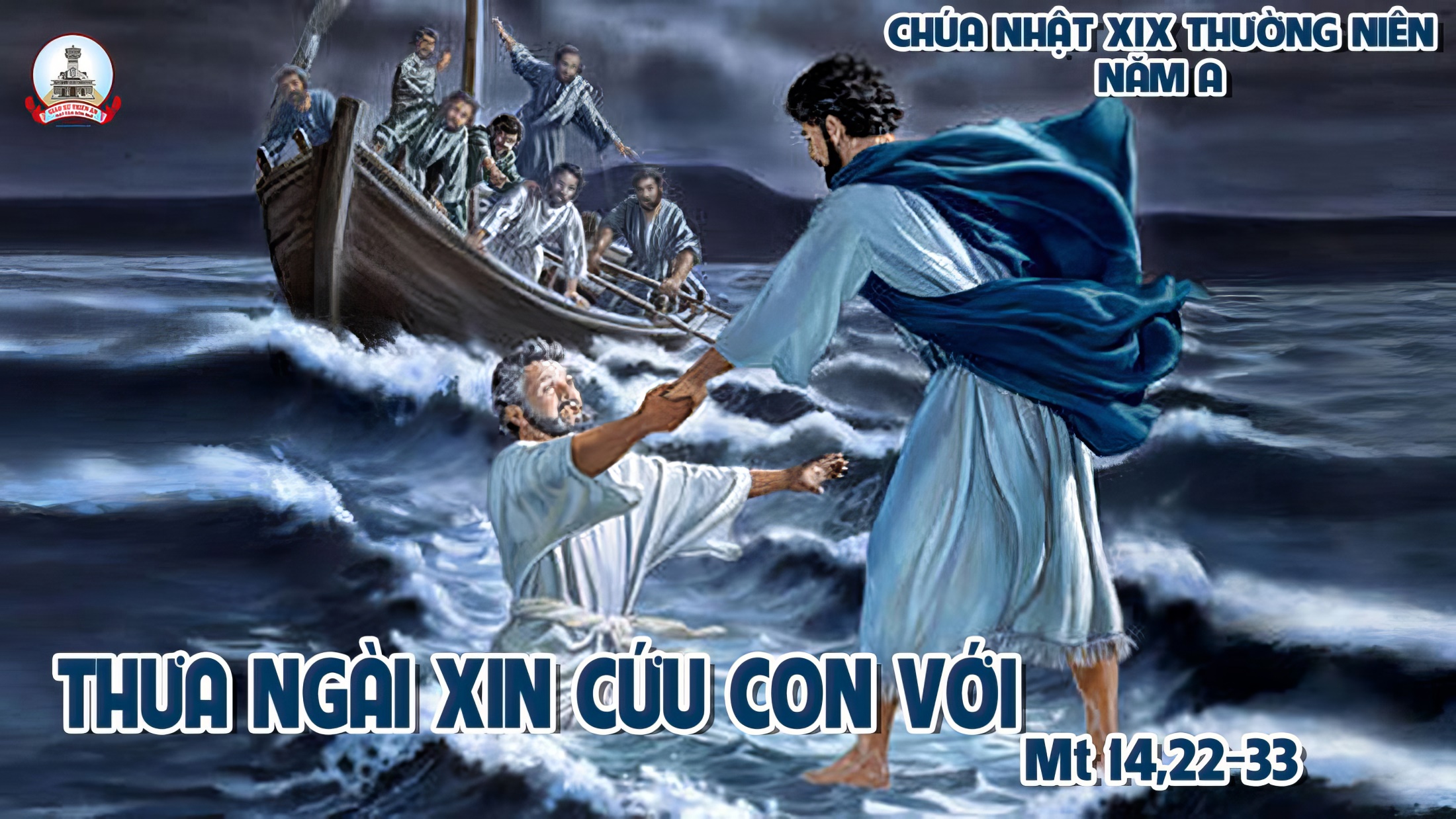 TẬP HÁT CỘNG ĐOÀN
Đk: Lạy Chúa, xin cho chúng con được thấy tình thương của Chúa, và ban ơn cứu độ cho chúng con.
Alleluia - Alleluia:
Tôi mong đợi ở Chúa, cậy trông ở lời Ngài.
Alleluia …
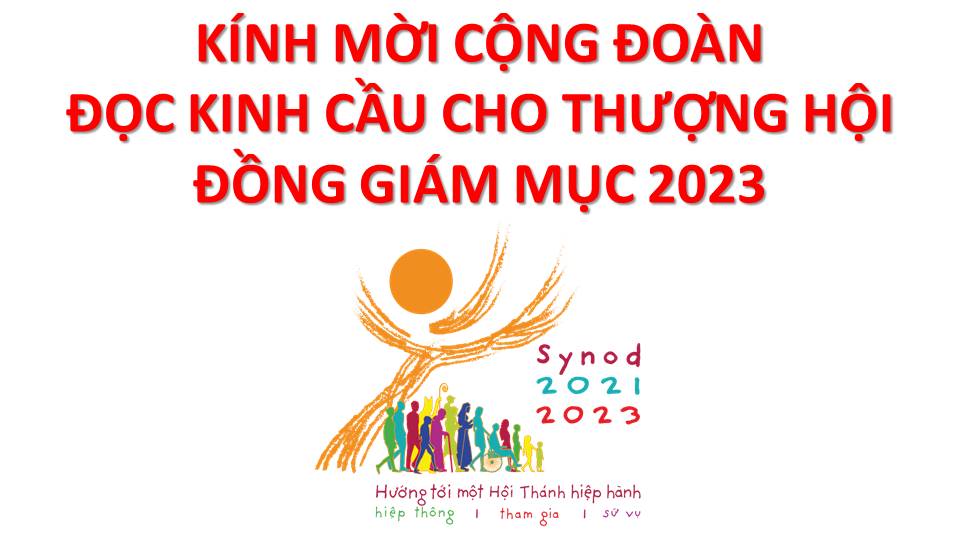 Lạy Chúa Thánh Thần là Ánh sáng Chân lý vẹn toàn,Chúa ban những ân huệ thích hợp cho từng thời đại, và dùng nhiều cách thế kỳ diệu để hướng dẫn Hội Thánh,
này chúng con đang chung lời cầu nguyện cho cácGiám mục, và những người tham dự Thượng Hội đồng Giám mục thế giới.
Xin Chúa làm nên cuộc Hiện Xuống mới trong đời sống HộiThánh, xin tuôn tràn trên các Mục tử ơn khôn ngoan và thông hiểu, gìn giữ các ngài luôn hiệp thông với nhau trong Chúa,
để các ngài cùng nhau tìm hiểu những điều đẹp ý Chúa, và hướng dẫn đoàn Dân Chúa thực thi những điều Chúa truyền dạy.
Các giáo phận Việt Nam chúng con, luôn muốn cùng chung nhịp bước với Hội Thánh hoàn vũ, xin cho chúng con biết đồng cảm với nỗi thao thức của các Mục tử trên toàn thế giới, ngày càng ý thức hơn về tình hiệp thông,
thái độ tham gia và lòng nhiệt thành trong sứ vụ của HộiThánh, Nhờ lời chuyển cầu của Đức Trinh Nữ Maria, Nữ Vương các Tông đồ và là Mẹ của Hội Thánh,
Chúng con dâng lời khẩn cầu lên Chúa, là đấng hoạt động mọi nơi mọi thời, trong sự hiệp thông với Chúa Cha và Chúa Con, luôn mãi mãi đến muôn đời. Amen.
Chúa Nhật XVIII TN Năm ALễ Hiển Dung
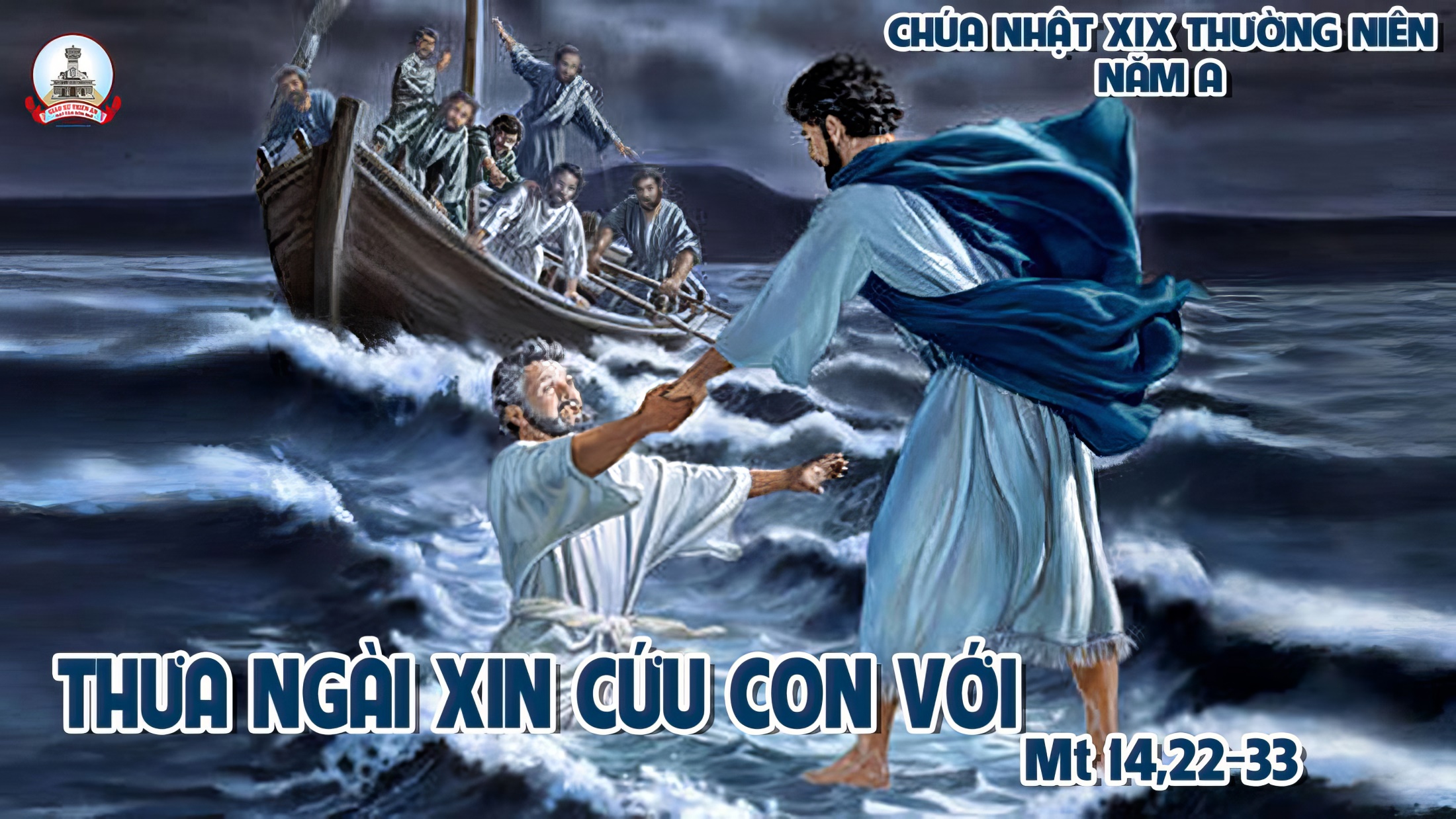 Ca Nhập LễNgợi caLm. Nguyễn Duy
Đk: Từ bình minh con dâng hết tâm tình tụng ca Chúa Thiên đình một bài thơ kính tin. Trọn tình yêu khi đêm về sao sáng con say lời chúc tụng ngợi ca Danh Chúa thôi.
Tk1: Trọn một đời là tiếng hát dâng lên, là điệu đàn hòa tấu khúc tri ân. Vào cuộc trần để ca khen Danh Chúa, ngày lại ngày Ngài mến thương đời con.
Đk: Từ bình minh con dâng hết tâm tình tụng ca Chúa Thiên đình một bài thơ kính tin. Trọn tình yêu khi đêm về sao sáng con say lời chúc tụng ngợi ca Danh Chúa thôi.
Tk2:  Vì tình Ngài tình bát ngát không gian, tình diệu huyền gọi nắng đón mưa sang. Ngày lại ngày thời gian trôi phiêu lãng, một phận người Ngài đỡ nâng ủi an.
Đk: Từ bình minh con dâng hết tâm tình tụng ca Chúa Thiên đình một bài thơ kính tin. Trọn tình yêu khi đêm về sao sáng con say lời chúc tụng ngợi ca Danh Chúa thôi.
Chúa Nhật XVIII TN Năm ALễ Hiển Dung
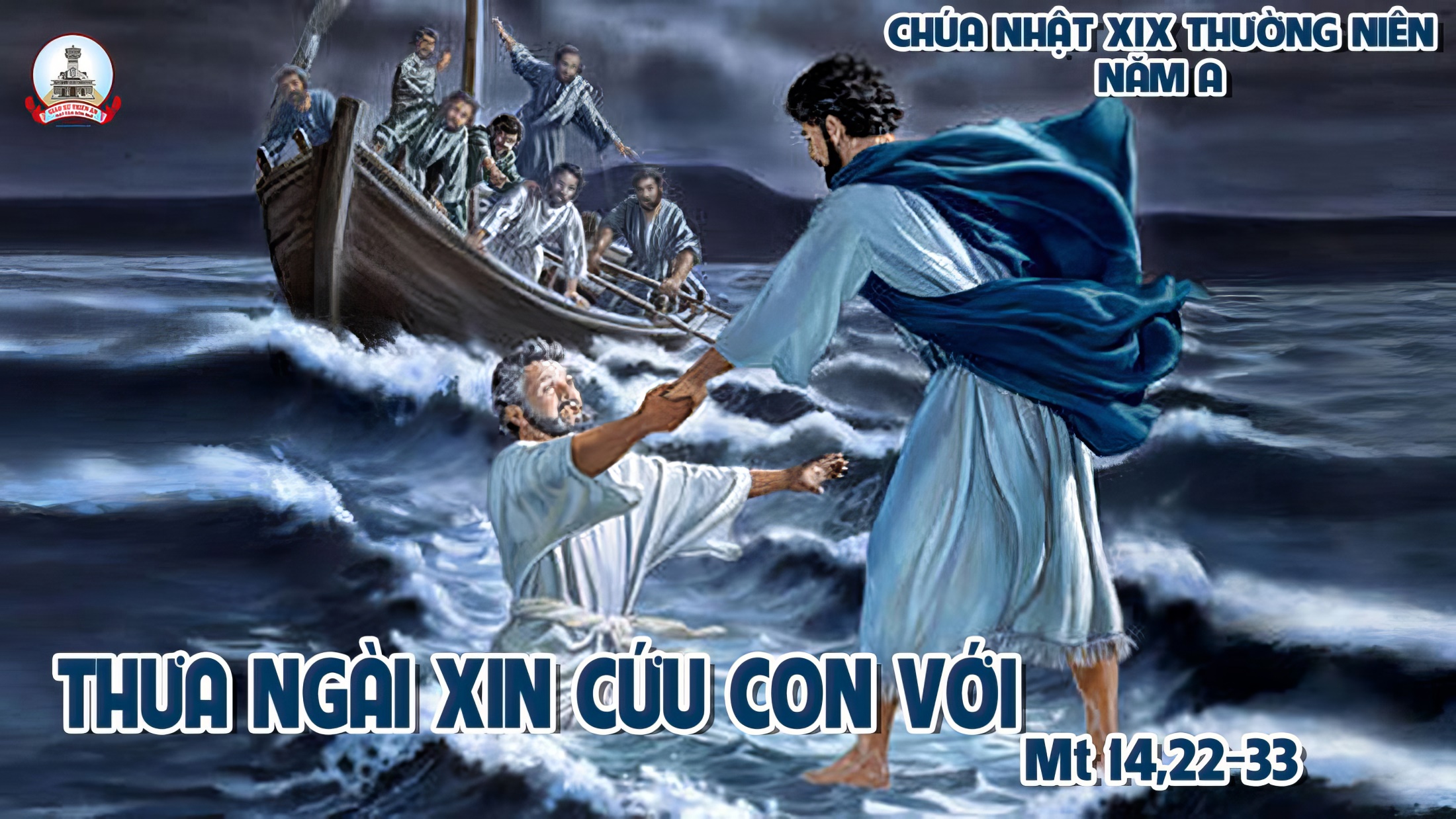 KINH VINH DANH
Chủ tế: Vinh danh Thiên Chúa trên các tầng trời.A+B: Và bình an dưới thế cho người thiện tâm.
A: Chúng con ca ngợi Chúa.
B: Chúng con chúc tụng Chúa. A: Chúng con thờ lạy Chúa. 
B: Chúng con tôn vinh Chúa.
A: Chúng con cảm tạ Chúa vì vinh quang cao cả Chúa.
B: Lạy Chúa là Thiên Chúa, là Vua trên trời, là Chúa Cha toàn năng.
A: Lạy con một Thiên Chúa,            Chúa Giêsu Kitô.
B: Lạy Chúa là Thiên Chúa, là Chiên Thiên Chúa là Con Đức Chúa Cha.
A: Chúa xóa tội trần gian, xin thương xót chúng con.
B: Chúa xóa tội trần gian, xin nhậm lời chúng con cầu khẩn.
A: Chúa ngự bên hữu Đức Chúa Cha, xin thương xót chúng con.
B: Vì lạy Chúa Giêsu Kitô, chỉ có Chúa là Đấng Thánh.
Chỉ có Chúa là Chúa, chỉ có Chúa là đấng tối cao.
A+B: Cùng Đức Chúa Thánh Thần trong vinh quang Đức Chúa Cha. 
Amen.
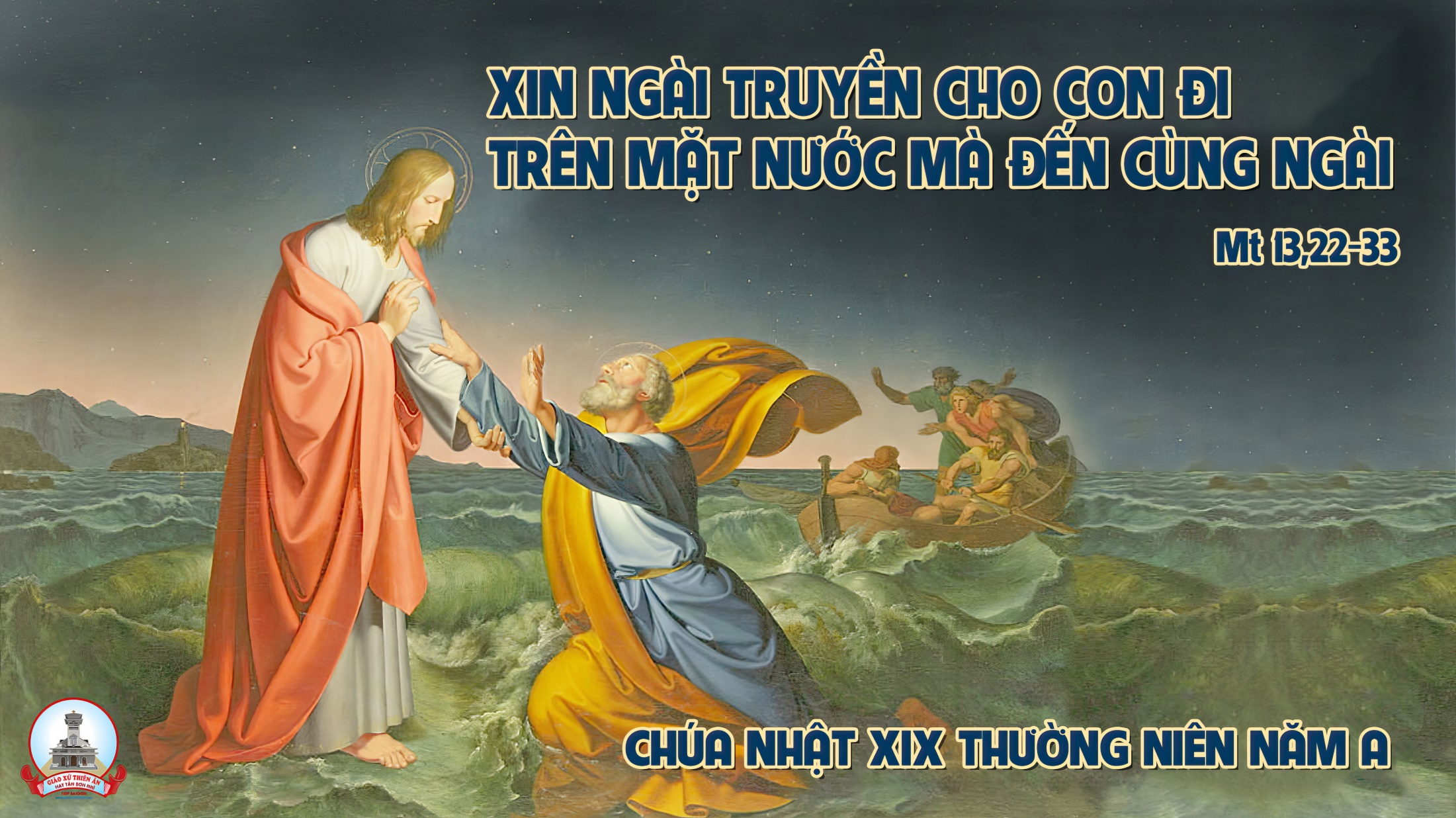 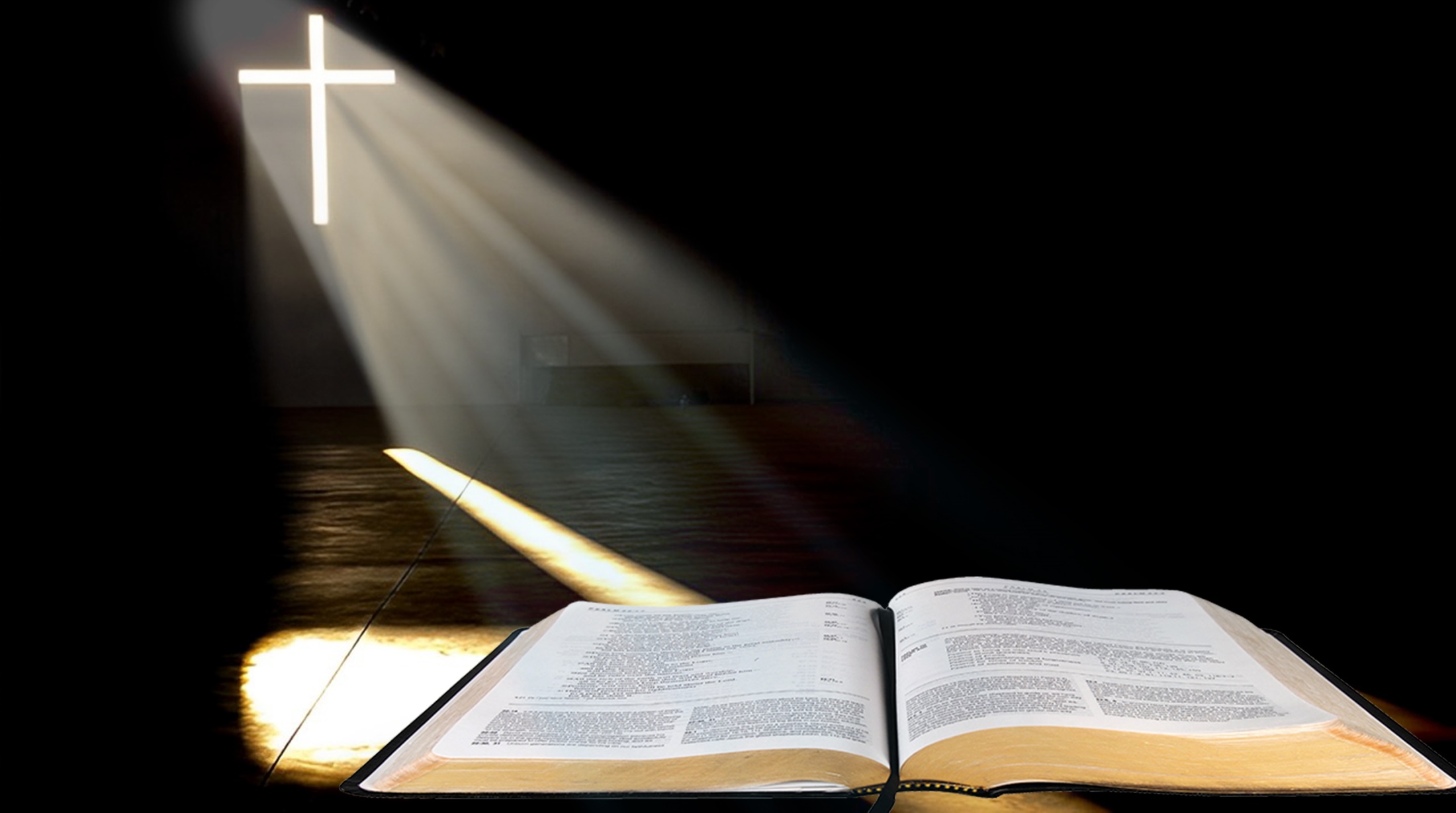 Bài đọc 1.
Thánh vịnh 84.
Lạy Chúa, xin cho chúng con được thấy tình thương của Chúa, và ban ơn cứu độ cho chúng con.Bài trích sách các Vua quyển thứ nhất.
Thánh Vịnh 84Chúa Nhật XIX Thường NiênNăm A
Đk: Lạy Chúa, xin cho chúng con được thấy tình thương của Chúa, và ban ơn cứu độ cho chúng con.
Tk1: Tôi lẳng lặng nghe Chúa nay ban truyền lời chào bình an tặng dân Chúa. Cứu ai hằng sợ Tôn Danh, dọi chiếu ánh vinh hiển Ngài.
Tk2: Ân nghĩa và công lý nay tao ngộ, hòa bình đẹp duyên cùng công chính. Đất nay nảy mầm công minh, thành tín giáng lâm bởi trời.
Tk3: Vâng, chính Ngài ban phúc ân dư đầy, và ruộng đồng nở rộ hoa trái. Tín trung rày làm tiền phong mở lối bước chân của Ngài.
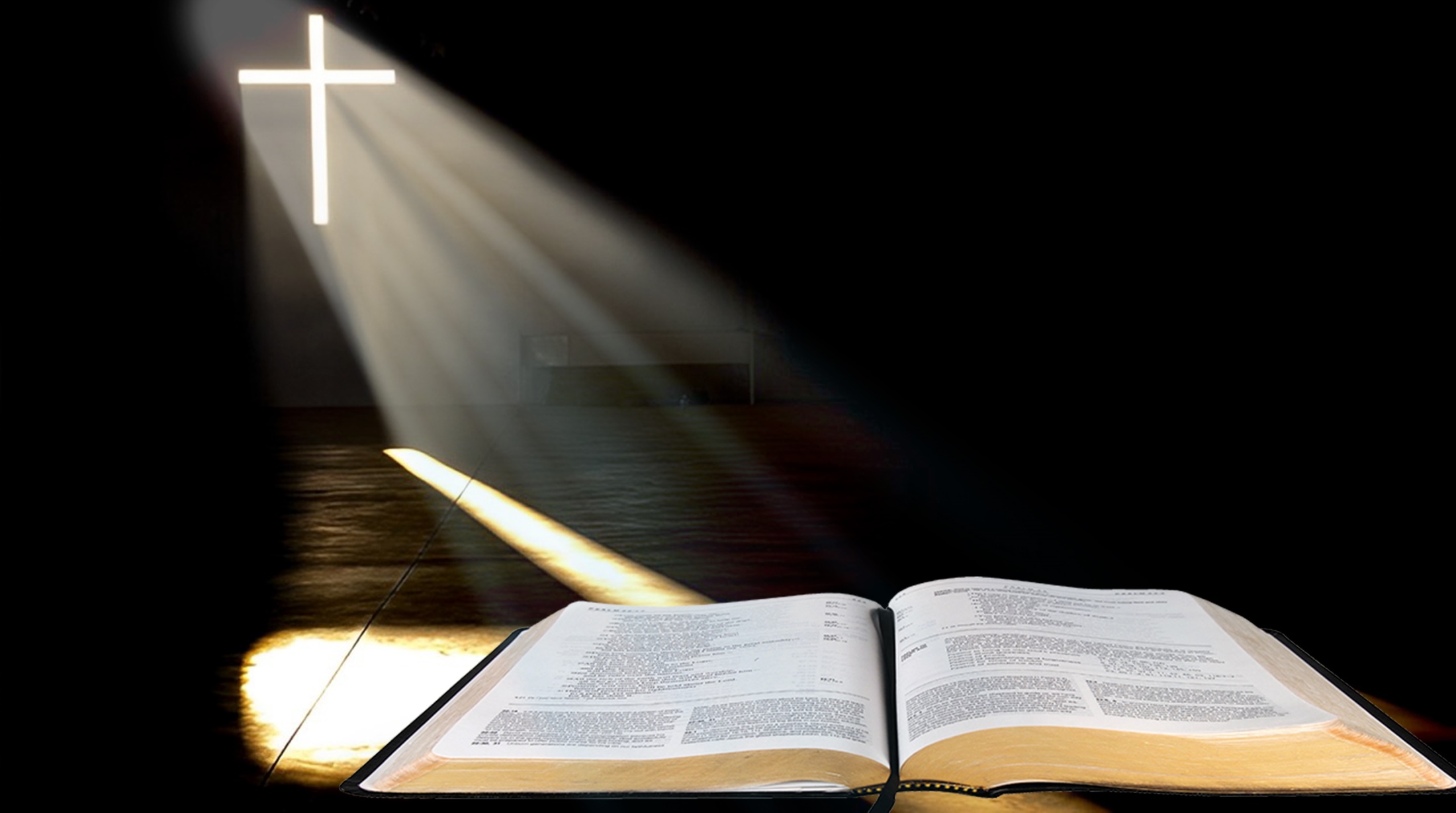 Bài đọc 2.Giá như vì anh em, mà tôi có bị nguyền rủa, thì tôi cũng cam lòng.
  Bài trích thư thánh Phaolô tông đồ
Gởi tín hữu Rôma.
Alleluia - Alleluia:
Tôi mong đợi ở Chúa, cậy trông ở lời Ngài.
Alleluia …
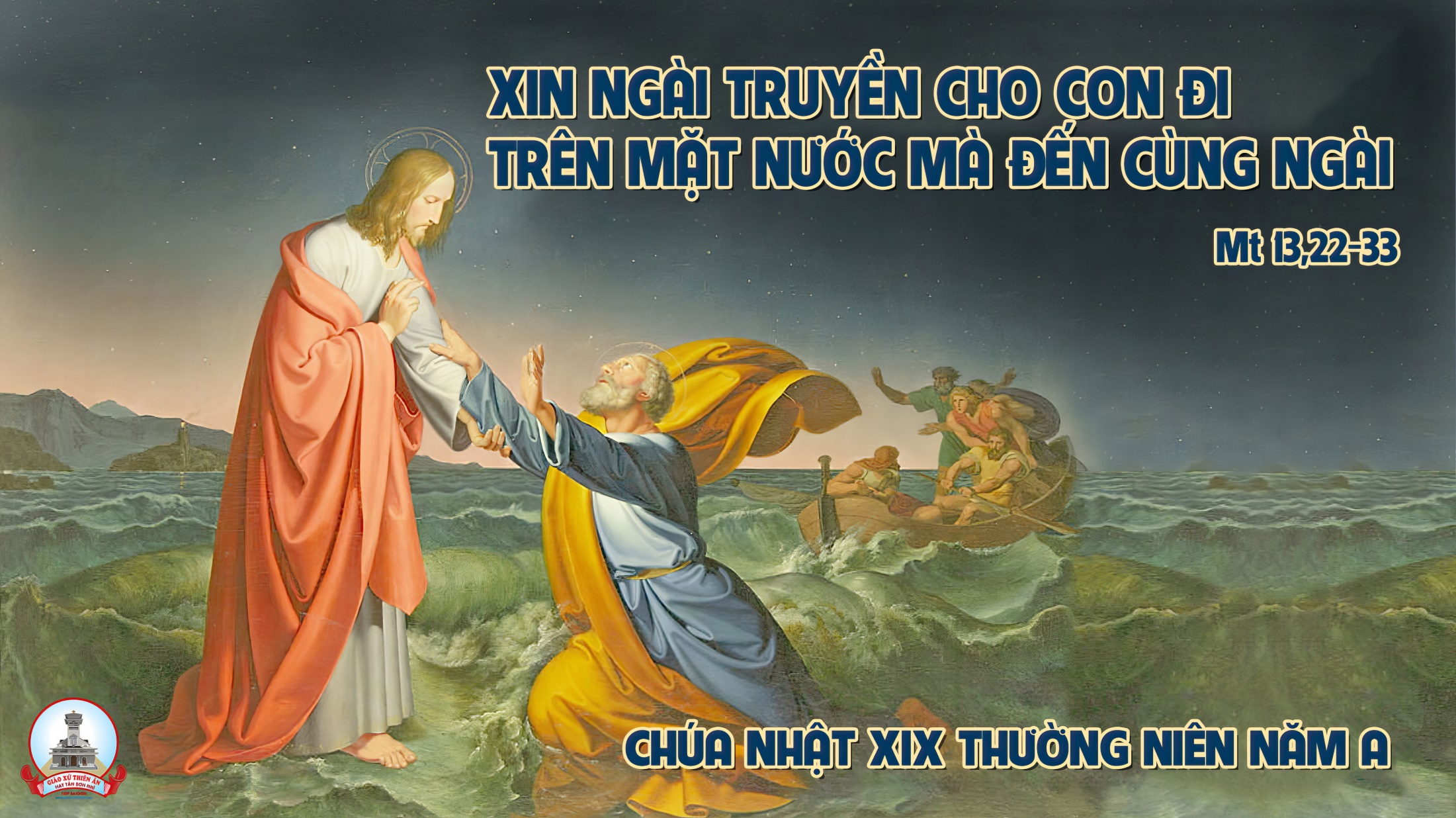 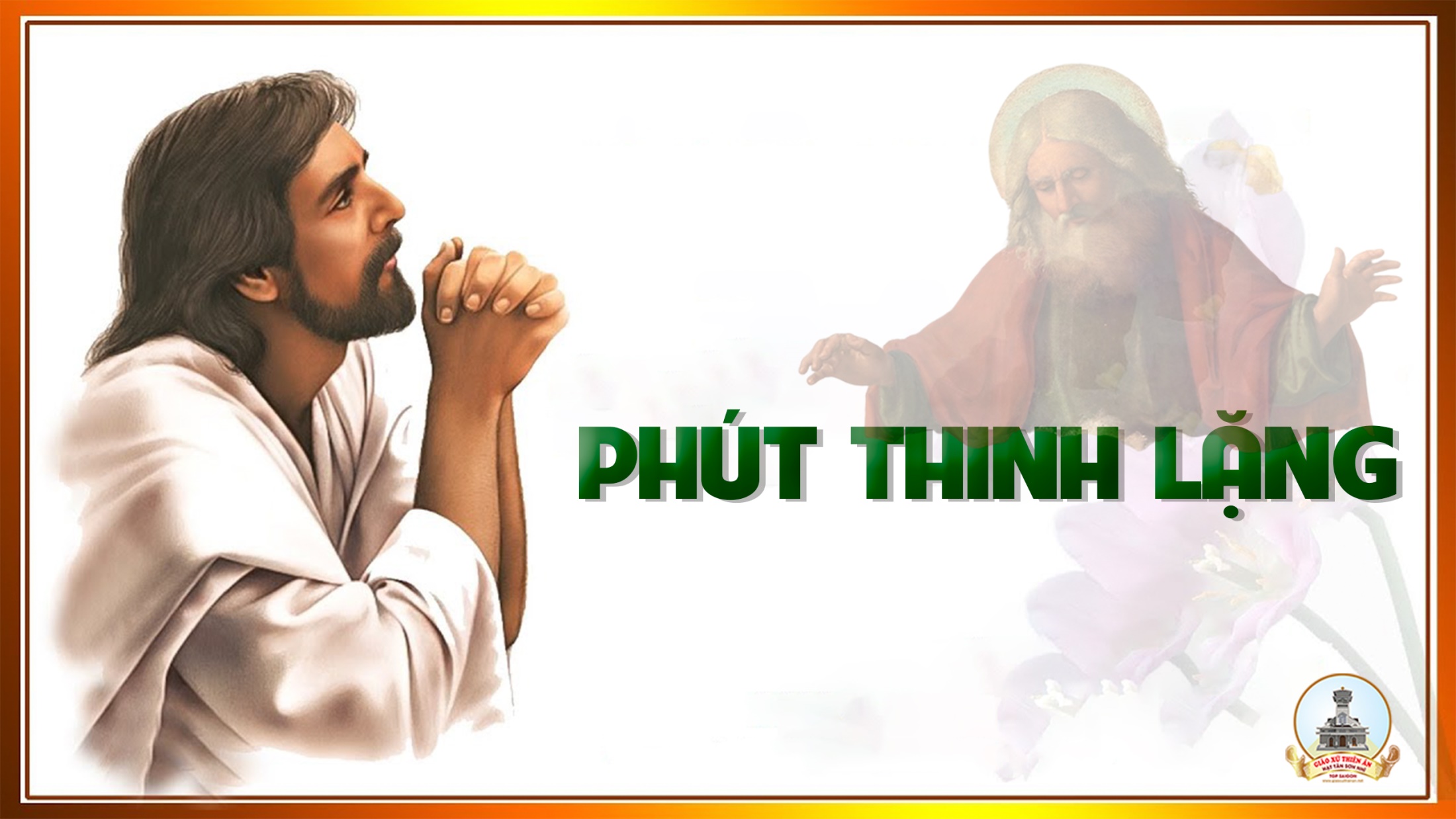 KINH TIN KÍNH
Tôi tin kính một Thiên Chúa là Cha toàn năng, Đấng tạo thành trời đất, muôn vật hữu hình và vô hình.
Tôi tin kính một Chúa Giêsu Kitô, Con Một Thiên Chúa, Sinh bởi Đức Chúa Cha từ trước muôn đời.
Người là Thiên Chúa bởi Thiên Chúa, Ánh Sáng bởi Ánh Sáng, Thiên Chúa thật bởi Thiên Chúa thật,
được sinh ra mà không phải được tạo thành, đồng bản thể với Đức Chúa Cha: nhờ Người mà muôn vật được tạo thành.
Vì loài người chúng ta và để cứu độ chúng ta, Người đã từ trời xuống thế.
Bởi phép Đức Chúa Thánh Thần, Người đã nhập thể trong lòng Trinh Nữ Maria, và đã làm người.
Người chịu đóng đinh vào thập giá vì chúng ta, thời quan Phongxiô Philatô; Người chịu khổ hình và mai táng, ngày thứ ba Người sống lại như lời Thánh Kinh.
Người lên trời, ngự bên hữu Đức Chúa Cha, và Người sẽ lại đến trong vinh quang để phán xét kẻ sống và kẻ chết, Nước Người sẽ không bao giờ cùng.
Tôi tin kính Đức Chúa Thánh Thần là Thiên Chúa và là Đấng ban sự sống, Người bởi Đức Chúa Cha và Đức Chúa Con mà ra,
Người được phụng thờ và tôn vinh cùng với Đức Chúa Cha và Đức Chúa Con: Người đã dùng các tiên tri mà phán dạy.
Tôi tin Hội Thánh duy nhất thánh thiện công giáo và tông truyền.
Tôi tuyên xưng có một Phép Rửa để tha tội. Tôi trông đợi kẻ chết sống lại và sự sống đời sau. Amen.
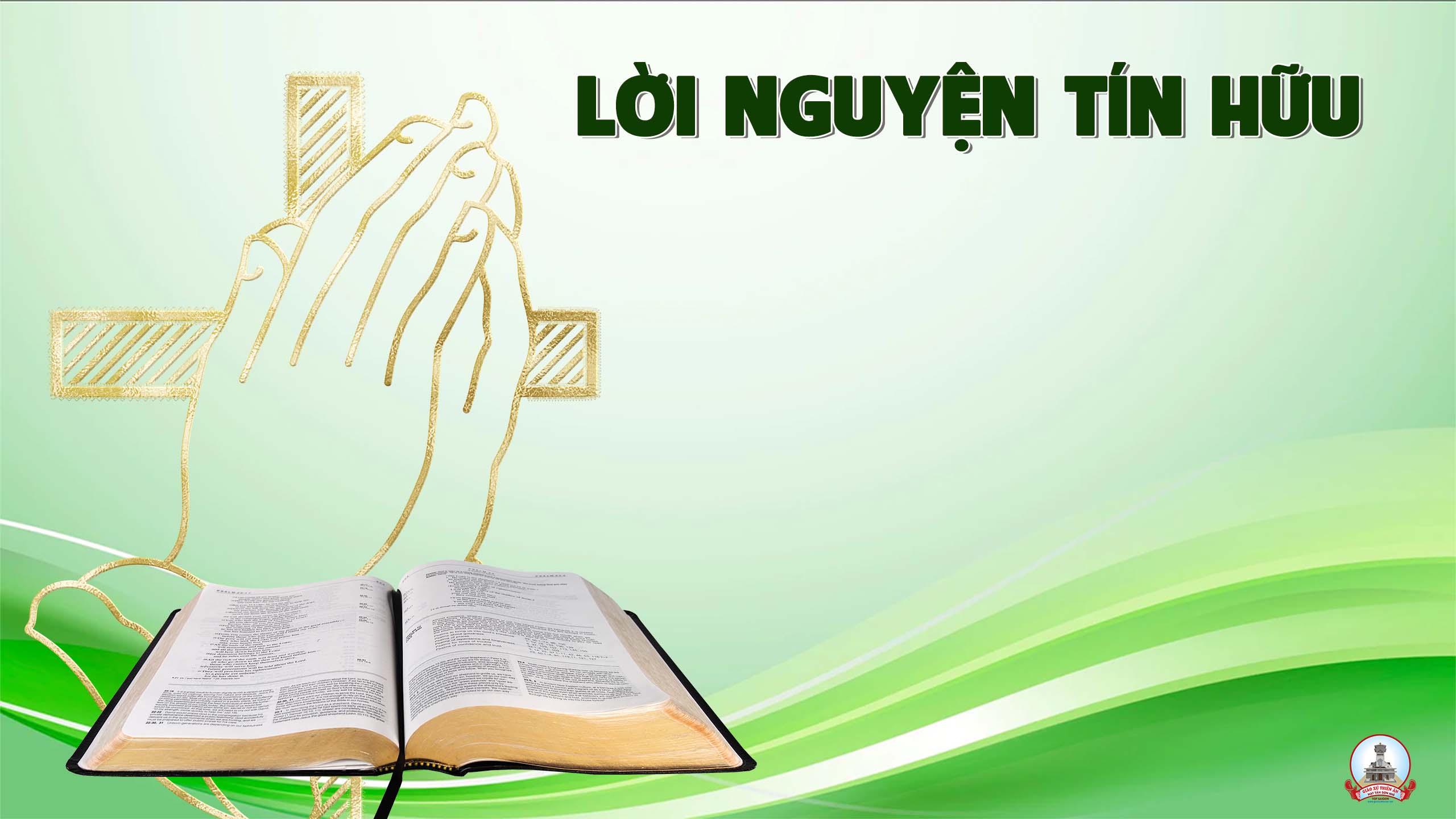 Thiên Chúa là Cha hay thương xót. Người luôn trợ giúp chúng ta đang lúc chúng ta cần.
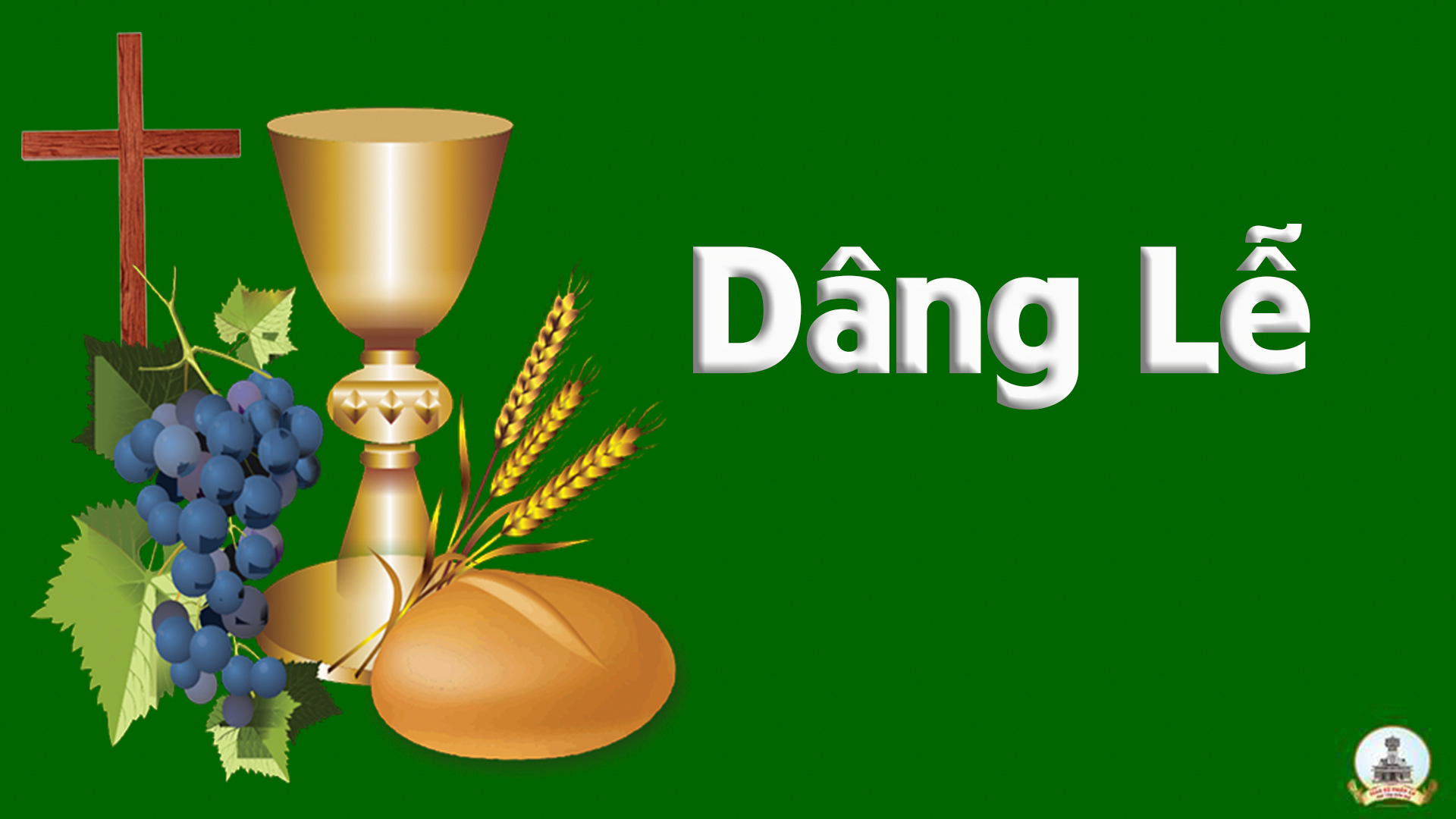 Này từng giọt rượu
Lm. Kim Long
Đk: Này từng giọt rượu nho và đây từng tấm bánh miến, chúng con dâng lên Chúa nhân hiền. Cùng ngàn trầm thơm tho, lời kinh hòa khúc hát mới Chúa vui nhận với trọn cuộc đời.
Tk1: Tiến dâng bánh vẹn tuyền là tinh hoa muôn nương lúa, hòa chung công lao nhân thế. Cúi xin Chúa cực lành nhận cho và mong trở thành, thành bánh thiêng nuôi đoàn con.
Đk: Này từng giọt rượu nho và đây từng tấm bánh miến, chúng con dâng lên Chúa nhân hiền. Cùng ngàn trầm thơm tho, lời kinh hòa khúc hát mới Chúa vui nhận với trọn cuộc đời.
Tk2:  Tiến dâng chén rượu này là do bao cây nho quí và công lao của nhân thế. Cúi xin Chúa cực lành nhận cho và mong trở thành, của uống thiêng liêng đoàn con.
Đk: Này từng giọt rượu nho và đây từng tấm bánh miến, chúng con dâng lên Chúa nhân hiền. Cùng ngàn trầm thơm tho, lời kinh hòa khúc hát mới Chúa vui nhận với trọn cuộc đời.
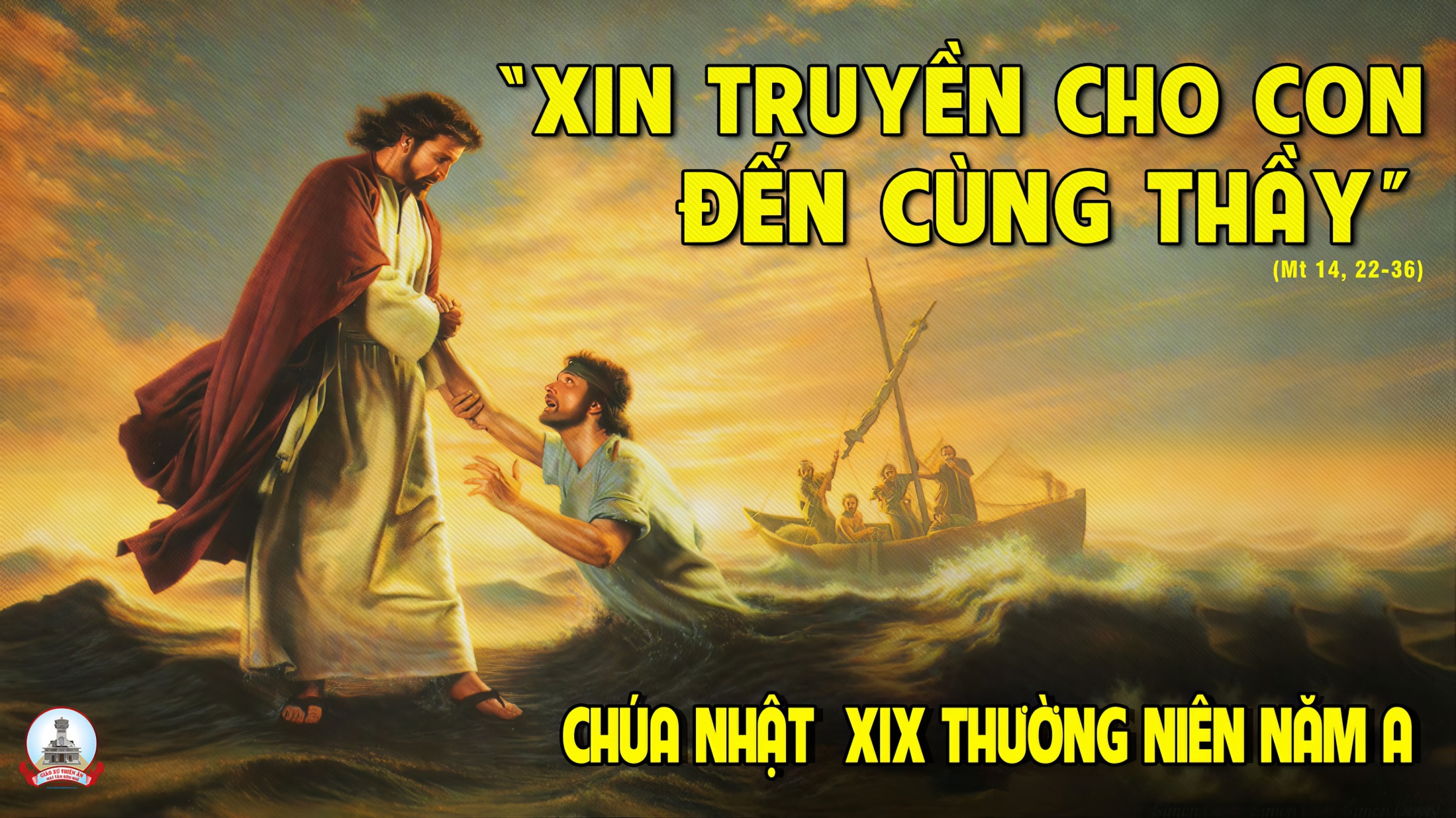 Ca Nguyện Hiệp LễHãy vững tâmLm. Thái Nguyên
Tk1: Cuộc sống như sóng xô biển khơi, biển khơi nơi đây đầy sóng gió, thuyền trôi giạt đây đó đời con hiểm nguy khôn dò. Bỗng nhiên Ngài đến trong trời đêm, lòng con đâu ngờ rằng là Chúa, lòng lo sợ héo úa giữa sóng xô vô ngần.
Đk: Hãy vững tâm người ơi chớ lo sợ, qua bến bờ tình yêu Ngài che chở. Hãy vững tâm đừng nghi nan chi nữa, có Chúa trong đời biển trời lại đẹp tươi.
Tk2: Nhịp sống bao lắng lo cuộc đời, đời thôi đâu chỉ là u tối, buồn thương đầy bao nỗi lòng con sợ lo bồi hồi. Tìm đâu được phút giây bình an, tìm đâu cho lòng được thanh thản, đời hy vọng tươi sáng giữa sóng xô muôn vàn.
Đk: Hãy vững tâm người ơi chớ lo sợ, qua bến bờ tình yêu Ngài che chở. Hãy vững tâm đừng nghi nan chi nữa, có Chúa trong đời biển trời lại đẹp tươi.
Tk3: Đời con chỉ có Chúa mà thôi, Ngài ơi yêu thương là lẽ sống, lòng con hằng trông ngóng chờ mong hiệp nhất với Ngài. Sợ chi ngàn hiểm nguy trần gian, trần gian trong lòng vòng bàn tay Chúa, Ngài che chở nâng đỡ cho những ai trông chờ.
Đk: Hãy vững tâm người ơi chớ lo sợ, qua bến bờ tình yêu Ngài che chở. Hãy vững tâm đừng nghi nan chi nữa, có Chúa trong đời biển trời lại đẹp tươi.
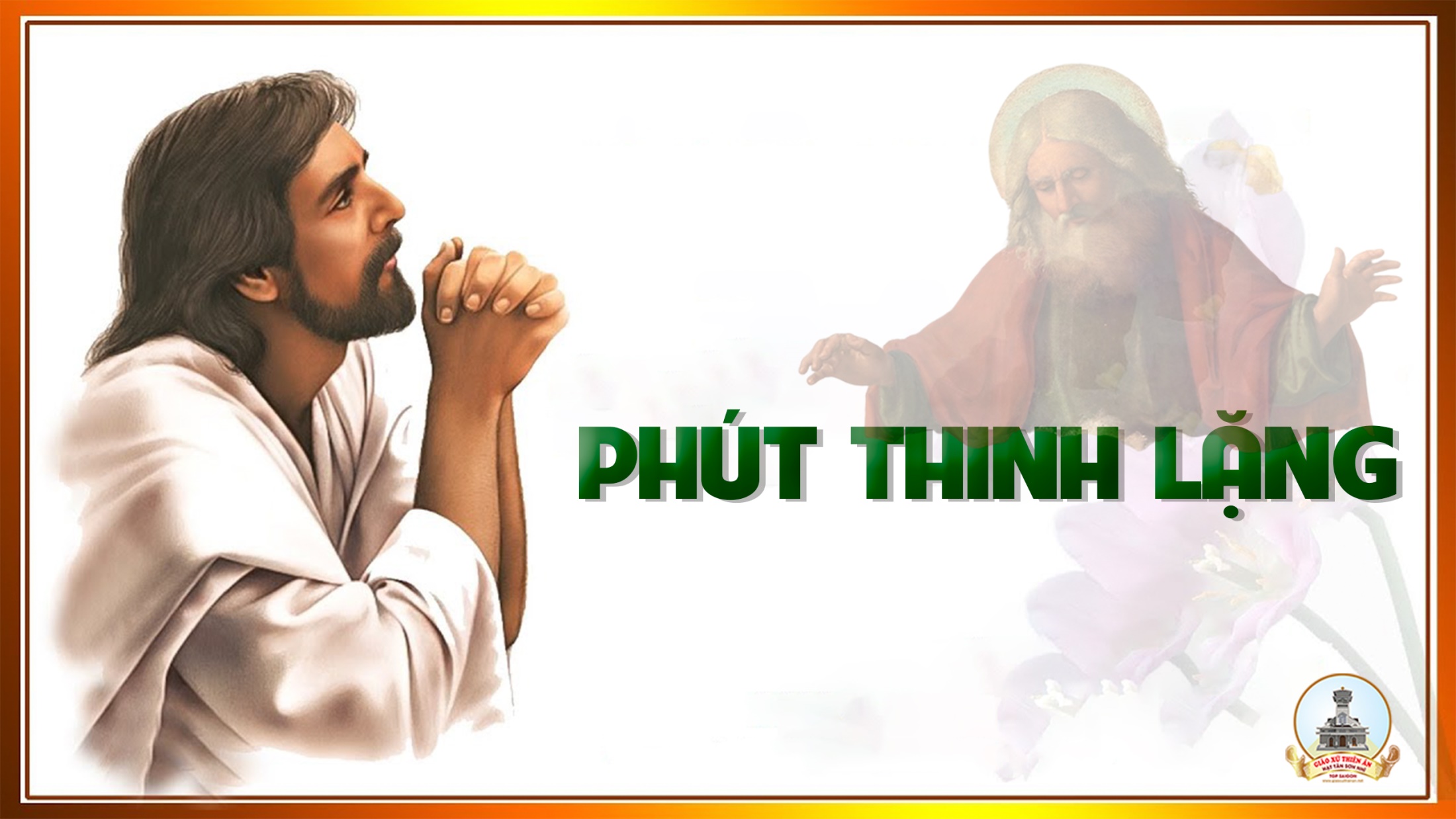 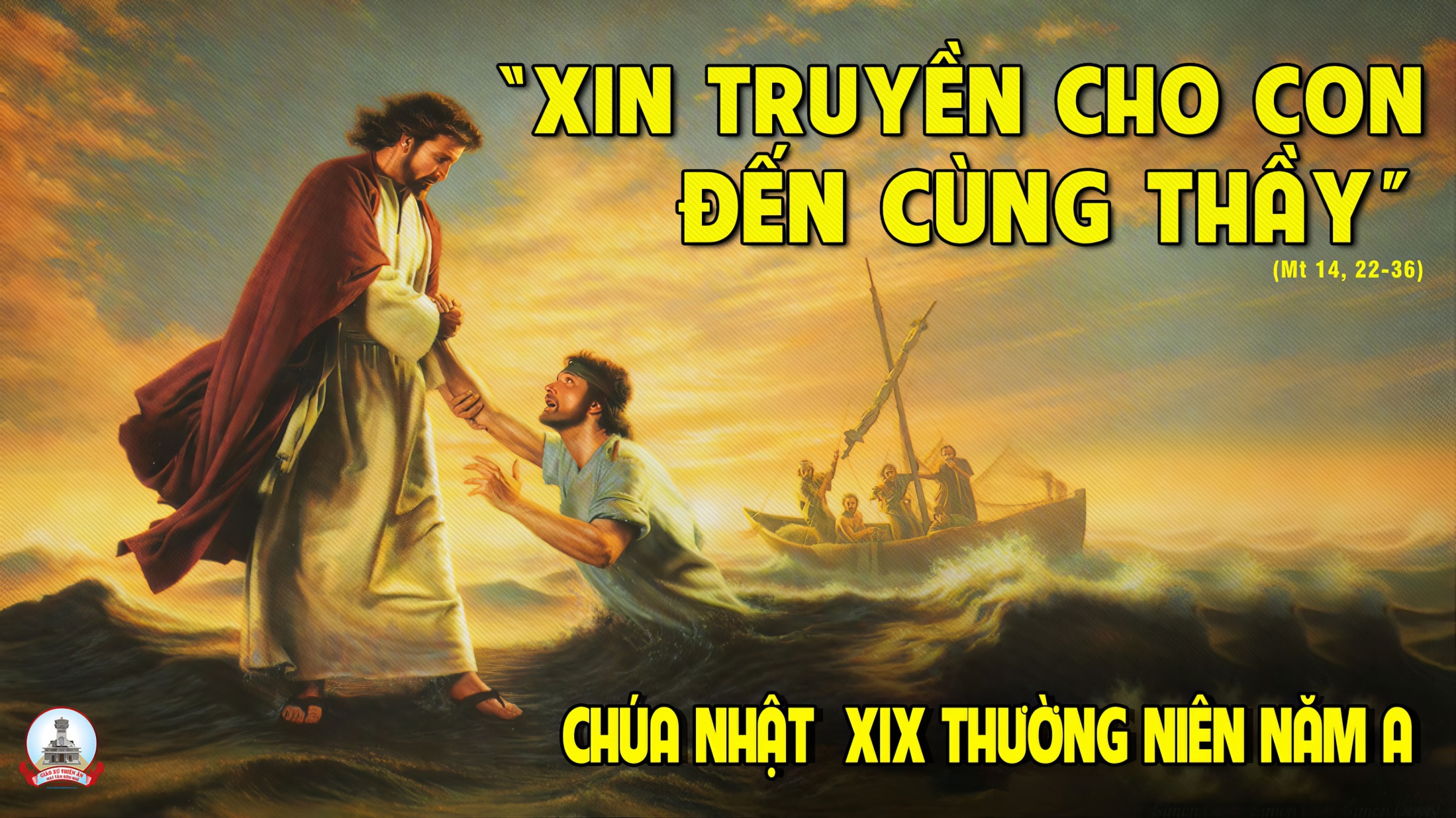 Ca Kết LễAve Maria, con dâng lênLm. Huyền Linh
Đk: A - ve Ma - ri - a! Con dâng lời chào Mẹ. A - ve Ma - ri - a! Con dâng lời chào Mẹ.
Tk1: Khi tàn mầu nắng chiều và khi sương đêm nặng gieo. Con say sưa lời ca chào A - ve Ma - ri - a! Con dâng lên Mẹ lời mừng Ma - ri - a đầy phúc. Ma - ri - a đầy ơn Mẹ luôn có Chúa ở cùng. Ma - ri - a Mẹ hiền từ xinh hơn muôn phụ nữ. Con dâng lên lời ca: Mẹ tươi hơn muôn ngàn hoa!
Đk: A - ve Ma - ri - a! Con dâng lời chào Mẹ. A - ve Ma - ri - a! Con dâng lời chào Mẹ.
Tk2: Khi trời ngập nắng hồng bình minh êm vui trời đông. Con hân hoan lời ca mừng A - ve Ma - ri - a! Ma - ri - a Mẹ dịu dàng xin nghe con cầu khẩn. Cho muôn dân Việt Nam được mau thoát ách quỷ thần. Ma - ri - a Mẹ hiền từ xin đưa tay gìn giữ. Cơn gian nan gần qua đoàn con yên vui gần xa.
Đk: A - ve Ma - ri - a! Con dâng lời chào Mẹ. A - ve Ma - ri - a! Con dâng lời chào Mẹ.
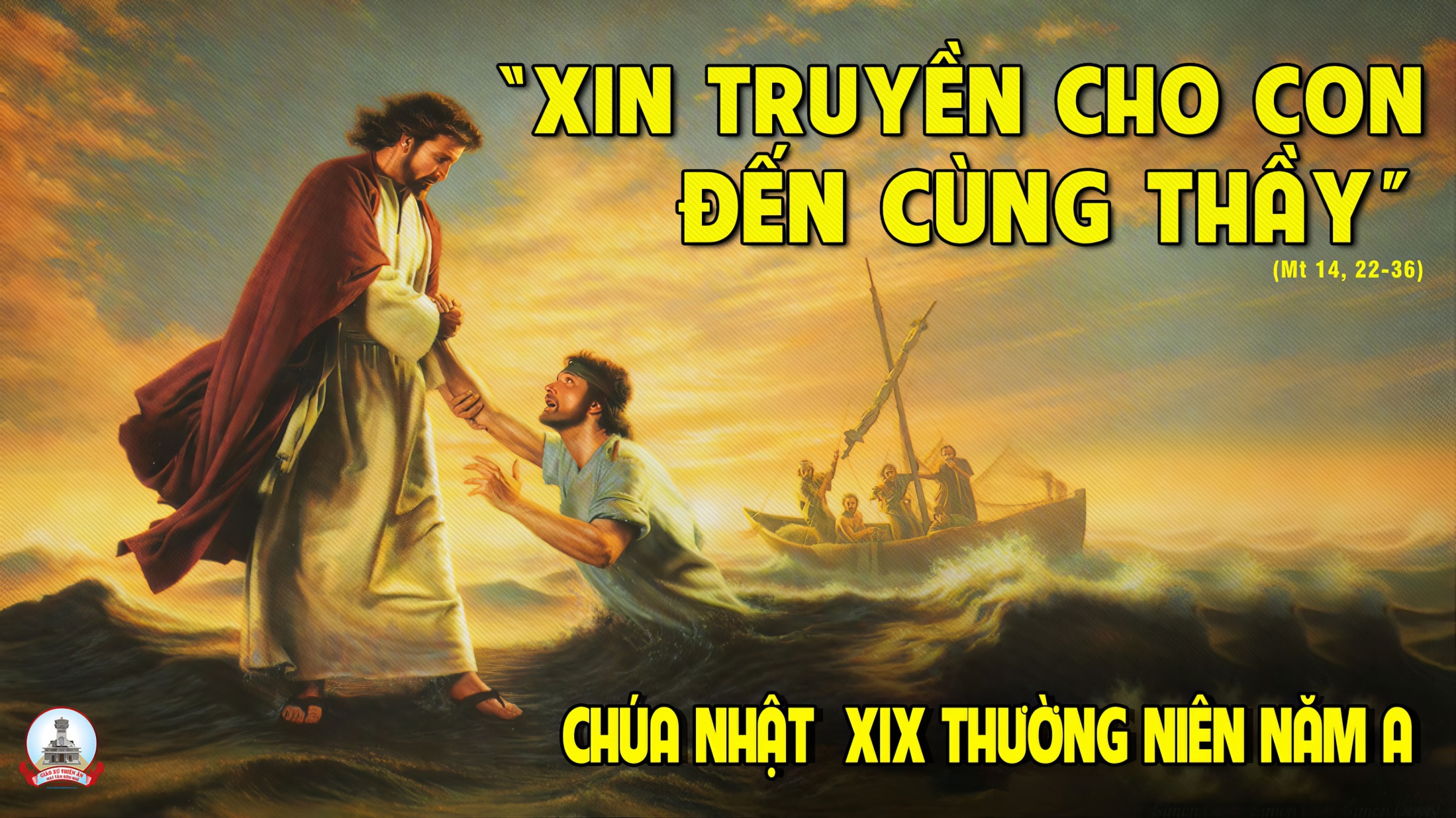